Qualities of a Leader
Mr. Tanner
1
Students will be able to understand the importance of modelling good behaviors as a leader 
...
Lesson Outcome
1
What does leadership...
Look? Sound? Feel Like?
DWYSYWD
‹#›
Do What You Say You Will Do
‹#›
Individual Task
Choose 5 of the following values that are most important to you.
‹#›
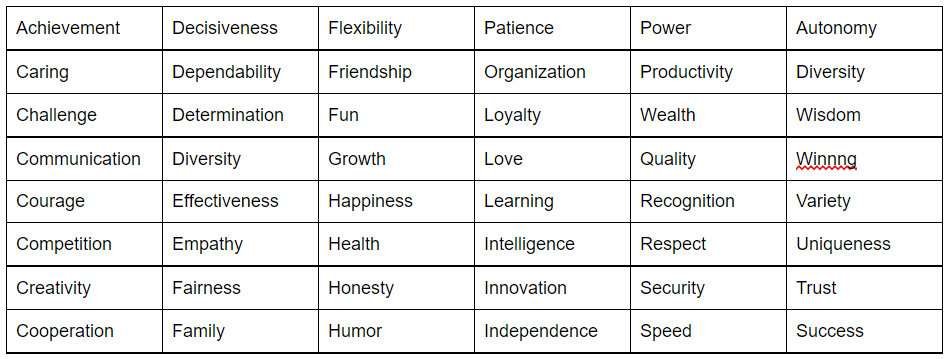 Personal Values
Which 5 are most important to you?
‹#›
Group Task
On Managebac open your collaborative google doc.
List your 5 values in the first table.
1. As a group, choose 5 that you think are most important to be successful when collaborating.
2. Answer the questions.
‹#›
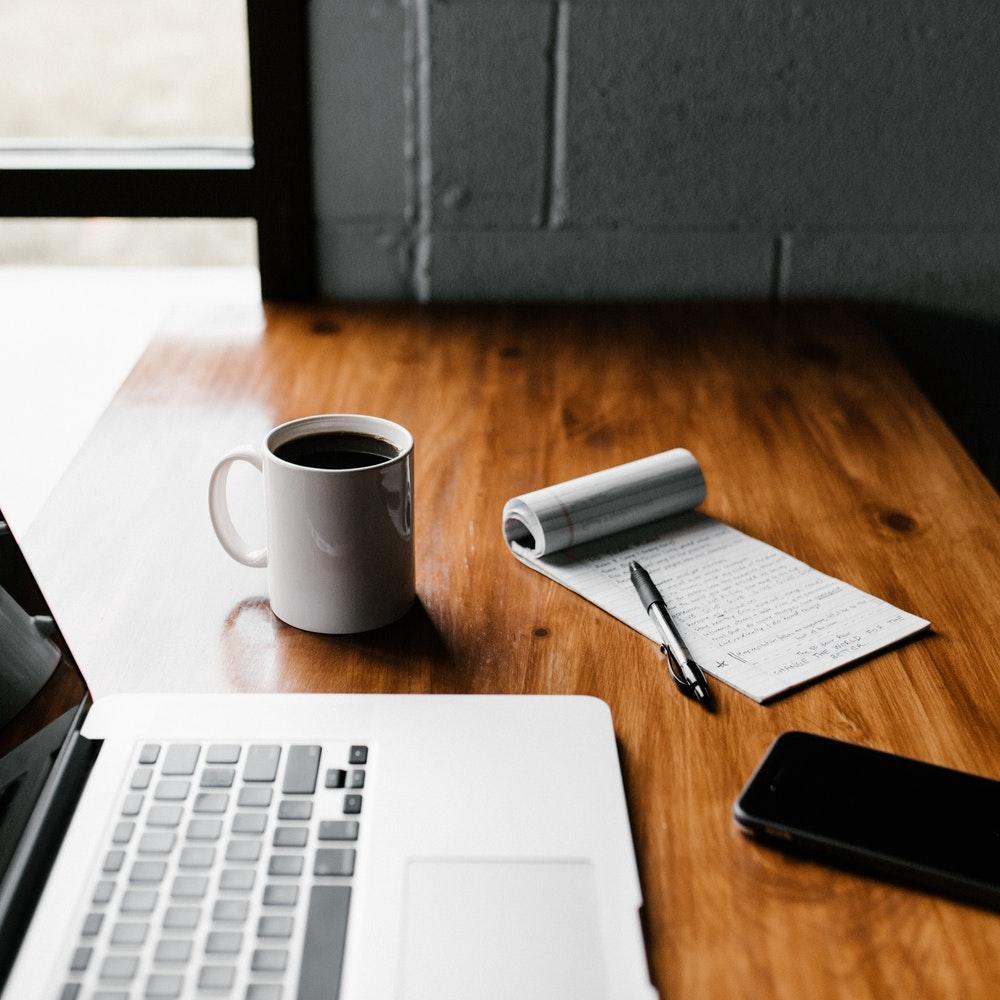 Extension:
Why is it important to narrow it down to a few values?
‹#›
Pay It Forward
CLIP


Discussion: What examples of modelling good behaviour do you see in the video clip?
‹#›